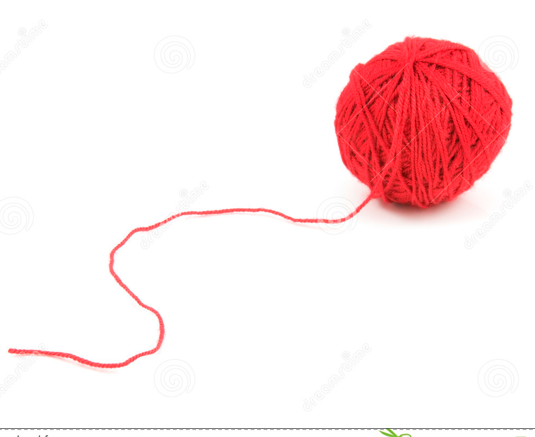 ontknoping  RODE DRAAD
KNO arts
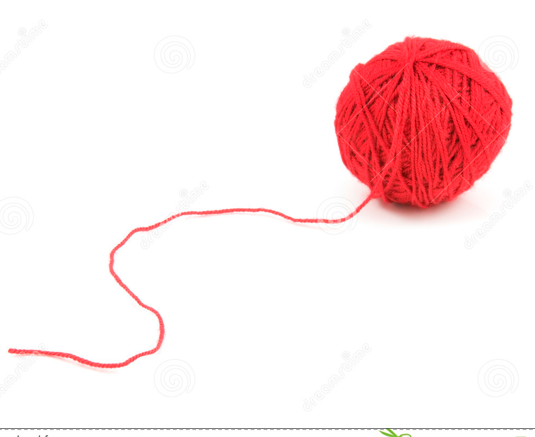 na val op kaak 5 jaar geleden dikkere tong en lispelen
bij kauwen pijn in de kaken

LO: 
grote brede weinig mobiele tong
 geen slijmvliesafwijkingen 
normale beweeglijkheid van de farynxbogen

Laryngo faryngoscopie : gb
neuroloog
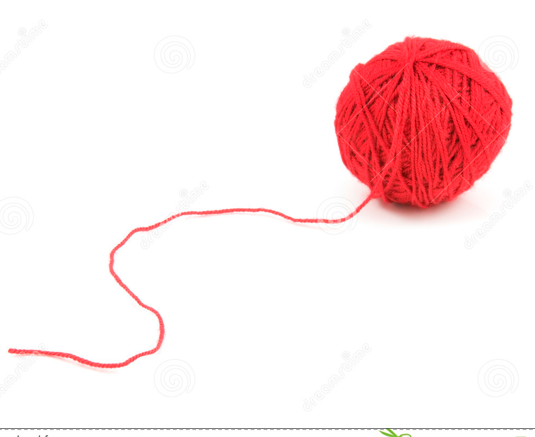 FA negatief voor neurodegeneratieve afwijkingen 

LO:
diplopie  en ptosis –
slappe dysarthrische spraak 
tong geen atrofie geen fasciculaties

MRI hersenen: ischaemie van de pons niet passend bij de klachten 

Lab: algemeen gb schildklier gb antilichamen skeletspieren gb 

conclusie: geen bulbaire ALS 

verwijzing naar de internist systeemziekte

welk soort internist ?
Internist of reumatoloog
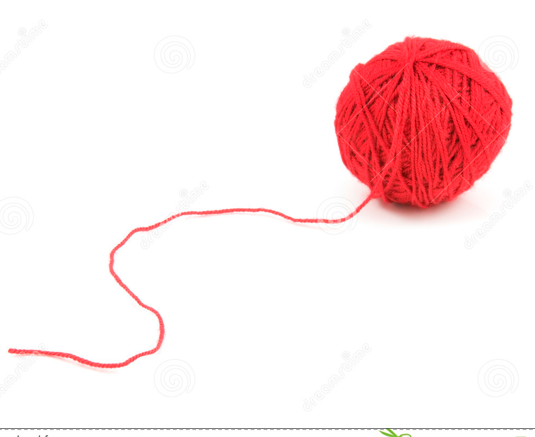 Ruwe handen en schilverige huid en brokkelige nagels
R/ ascal pantazol macrogol hydrochloorthiazide en butrans

LO: conform eerder

DD: sclerodermie , GH overproductie, amyloidose 

Lab : immunologisch diagnostiek gb , eiwitspectrum, anti MPO - , anti proteine , CTD screening – 
Groeihormoon negatief 

vetbiopsie: positief voor Amyloidose
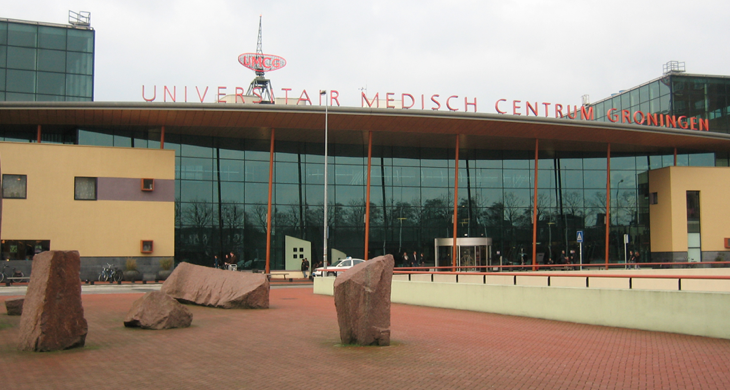 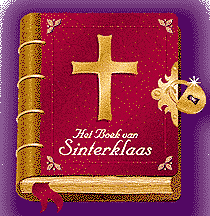